МЕДИЦИНСКИ УНИВЕРСИТЕТ – ПЛЕВЕН
	ФАКУЛТЕТ „ОБЩЕСТВЕНО ЗДРАВЕ“
     ЦЕНТЪР ЗА ДИСТАНЦИОННО ОБУЧЕНИЕ
ЛЕКЦИЯ №4
ОРГАНИЗАЦИОННИ МОДЕЛИ НА УЧИЛИЩНИ ЗДРАВНИ УСЛУГИ
Доц. д-р Стела Георгиева, дм
Катедра „Общественоздравни науки“
Училищни здравни услуги
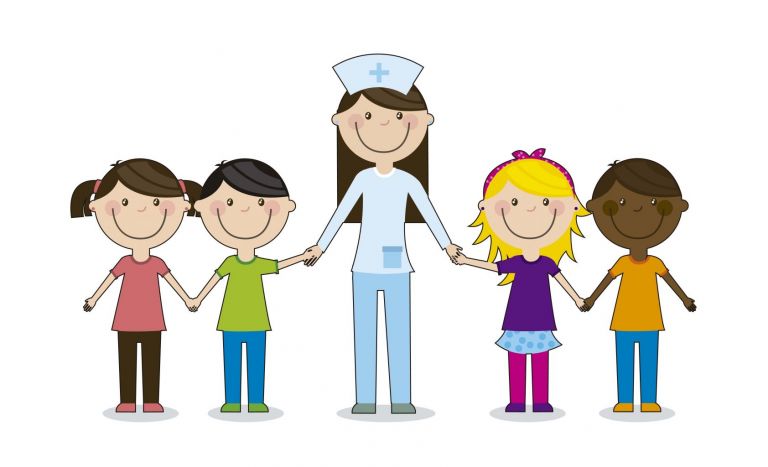 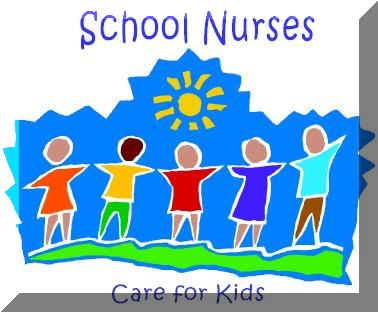 Училищни здравни услуги
Съществуват три основни модела на организация на училищните здравни услуги:
Обществено базиран модел
Модел, ориентиран към потребностите
Училищно базиран модел
Обществено базиран модел
Инкорпорира грижата за здравето на учениците в здравните услуги за общността
Здравните специалисти работят в здравни центрове, индивидуални и групови практики.
Ангажиментът им към училището е равнопоставен със задълженията им към общността.
Модел, насочен към здравните потребности
Акцентира върху най-наболелите обществено-здравни проблеми, засягащи здравето на подрастващите
Предполага обвързаност между училището и общността в усилията за справяне с тях
Училищно базиран модел
Здравните специалисти са щатно назначени в  в училищни здравни кабинети
Техните задължения са основно в училището и много рядко може да се ангажирани с други дейности
Преобладаващ в нашата страна
Училищно базиран модел
Функции на училищните здравни специалисти:
Долекарска помощ
Координиране на дейности, касаещи здравното състояние на ученика с други звена на здравната служба
Създаване и поддържане на училищна здравна документация
Училищно базиран модел
Функции на училищните здравни специалисти:
Събиране и анализиране на информация за разпространение на заболявания и рискови фактори
Хигиенни и противоепидемични дейности
Здравно възпитание
Самооценка на медицинските сестри за познанията им по промоция на здравето
Потребности от повишаване на компетентностите
Експертна оценка за дейността на здравните специалисти
Наличие на информация за заболяемост сред учениците
Наличие на информация за рискови фактори сред учениците